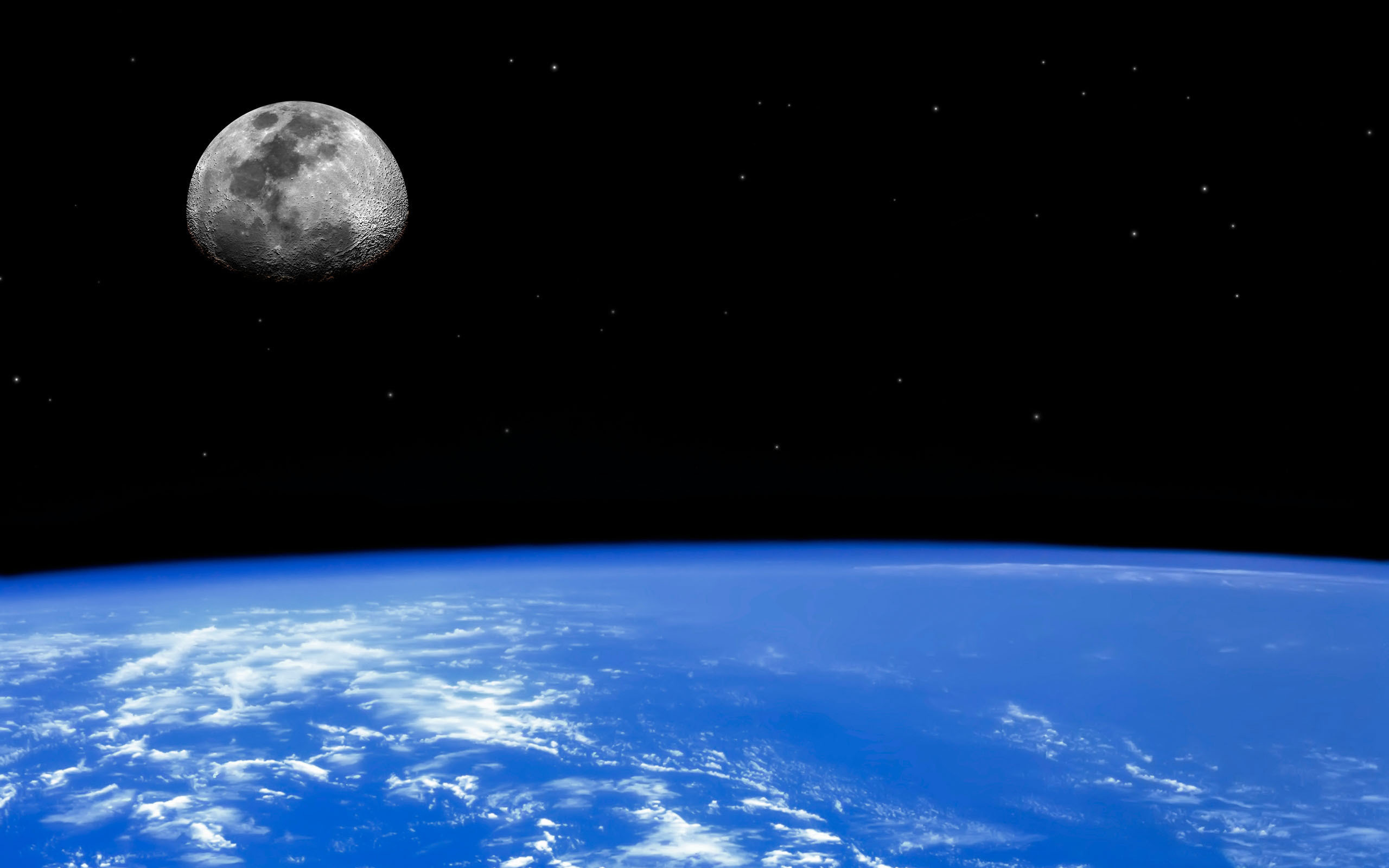 The Integral Contribution and Limitations Of A Space Property Regime To Sustainable Development 
                                                             Lawrence D. Roberts
The Integral Contribution and Limitations Of A Space Property Regime To Sustainable Development
Lawrence D. Roberts
WHAT IS MEANT BY SUSTAINABLE DEVELOPMENT?
WHAT IS MEANT BY SUSTAINABLE DEVELOPMENT?
“development that meets the needs of the present without compromising the ability of future generations to meet their own needs” 
             -  The Brundtland Report
QUESTIONS OF DEFINITION:• How are the needs of future generations to be determined?  • How are conflicts between the present and future to be resolved?• To what extent does the principle of equity impact on development interests?  • Should the definition of sustainable development incorporate, in whole or in part, an ecological / non-anthropocentric view of the environment?  • Does the notion of sustainability apply to culture?
QUESTIONS OF DEFINITION:• How are the needs of future generations to be determined?  • How are conflicts between the present and future to be resolved?• To what extent does the principle of equity impact on development interests?  • Should the definition of sustainable development incorporate, in whole or in part, an ecological / non-anthropocentric view of the environment?  • Does the notion of sustainability apply to culture?
HOW DOES SPACE PROMOTE SUSTAINABLE DEVELOPMENT CONSIDERATIONS?
Monitoring the environment 
Discovering new resources 
Enhancing quality of life for individuals and communities by facilitating communication
Supplying raw material and energy
The Existing Regime
The exploration and use of outer space, including the moon and other celestial bodies, shall be carried out for the benefit and in the interests of all countries, irrespective of their degree of economic or scientific development, and shall be the province of all mankind.
Outer space, including the moon and other celestial bodies, shall be free for exploration and use by all States without discrimination of any kind, on a basis of equality and in accordance with international law, and there shall be free access to all areas of celestial bodies.
                                       The Outer Space Treaty, Article I.
The Existing Regime
Outer space, including the moon and other celestial bodies, is not subject to national appropriation by claim of sovereignty, by means of use or occupation, or by any other means                                        
 
                                       The Outer Space Treaty, Article II.
RES COMMUNIS
RES COMMUNIS PROBLEMS
• Tragedy of the Commons
• Underdevelopment
• No Provision for Redistribution
• Undermines Future Interests
ALTERNATIVES TO RES COMMUNIS
Res Nullius                                  International Development Authority

Strong Development Interest	       Weak Development Interest
Weak Redistribution Interest	     Strong Redistribution Interest
Regime Premised Upon SustainableDevelopment
Externality Internalization
Redistribution
Accounting for Future Interests
What Mechanisms?
Private Property Regime
      securable financing
      avoids free riders
      minimizes the number of issues that rise to political 	incidents
      incentive process internalizes externalities
What Mechanisms?
Private Property Regime
Redistribution via Auction
       enhances prospects for international consensus
	financial incentives
	low stakes in the short term
       efficient
	automatic adjustment to resource valuation change
	separation from the development process from the 	ownership interest
What Mechanisms?
Private Property Regime
Redistribution via Auction
Gradual Implementation
      a partial solution to incorporating future interests
What Mechanisms?
Private Property Regime
Redistribution via Auction
Gradual Implementation
Robust Adjudication System
      Problem – adjudication not a prominent part of most
	 international regimes
      commercial examples offer hope for implementation
What Mechanisms?
Private Property Regime
Redistribution via Auction
Gradual Implementation
Robust Adjudication System
Regulation
       Markets often superior, but not perfect
       Regulation useful for dispersed externalities with high 
       transaction costs
       Potential for procedures to address future interests
Limits to the Proposed Standard
Unknown Unknowns – Especially with Regard to Future Interests
The Limits of Remedies
Assumption that Law is Predicated Upon Conflict
Low Probability / Catastrophic Harm Events